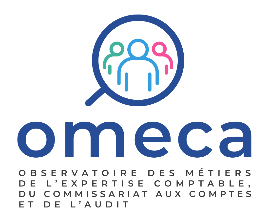 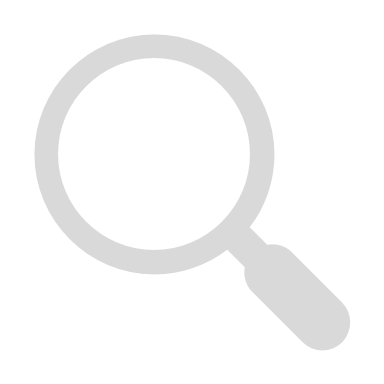 LES FICHES MÉTIERS DE L’OBSERVATOIRE
EXPERT-COMPTABLE DIRIGEANT / DIRECTEUR DE MISSION
Domaine d’activité
Famille de métiers
Autres appellations du métier
Expert-comptable, Responsable de cabinet
Expertise-comptable
Direction de mission Expertise comptable
Mission
Activités
Nomenclature PCS
Nomenclature ROME
L’Expert-comptable dirigeant / Directeur de mission dirige un cabinet d’expertise-comptable et/ou un pôle d’activité d’expertise comptable. Il définit la stratégie du cabinet afin de garantir sa compétitivité dans l’environnement concurrentiel, pilote le développement commercial et la relation client et déploie les pratiques managériales répondant aux axes stratégiques de l’activité. 
Il supervise et cadre les dossiers d’expertise-comptable et garantit la qualité des prestations délivrées.
12703 - Collaborateur / Collaboratrice d'expertise comptable
373a - Cadres des services financiers ou comptables des grandes entreprises
373c - Cadres des services financiers ou comptables des petites et moyennes entreprises
Pilotage stratégique du cabinet
Supervision technique des dossiers d’Expertise comptable, présentation des comptes
Définit les orientations stratégiques du cabinet, les budgets et indicateurs de performance sur l’ensemble des activités, en concertation avec les dirigeants des différents pôles d’activité
Définit la structure managériale du cabinet et pilote les dirigeants d’activité 
Définit les processus RH répondant aux enjeux stratégiques : recrutement, intégration, formation, évolutions professionnelle des collaborateurs
Met en œuvre une veille concurrentielle et échange régulièrement avec les acteurs du marché afin d’identifier les opportunités commerciales
Pilote les projets de développement du cabinet (déploiement de logiciel, développement de nouvelles offres…) et transmet la vision stratégique à l’ensemble des collaborateurs
Prend en charge les échanges avec l’organisation cliente sur les principales étapes des contrats
Supervise les Chefs de mission, Collaborateurs comptables et Assistants comptables sur les travaux de production comptable en intervenant si nécessaire sur les tâches complexes
Valide les dossiers et présente les conclusions au client (bilan comptable, tableaux de bord…) en formulant des recommandations et en identifiant les besoins d’appuis complémentaires
Pilote la réalisation de missions comptables, de conseil en gestion ou en finance spécifiques et complexes (contexte de restructuration d’entreprises, consolidation…)
Management de l’équipe du pôle Expertise comptable et/ou des collaborateurs du cabinet
Pilotage et développement du pôle Expertise comptable
Encadre et supervise le travail des membres de son pôle (Chefs de mission comptables, Collaborateurs comptables…)
Définit les procédures de travail et de management (réunions d’équipe…) adaptées
Etablit et évalue les objectifs des collaborateurs sous sa responsabilité
Arbitre les décisions de ressources humaines liées à son pôle d’activité : recrutement, rupture, etc.,
Identifie, lors des entretiens annuels, les besoins en formations des collaborateurs et propose des plans de développement individuels
Définit et met en œuvre les orientations stratégiques sur l’ensemble des activités d’Expertise comptable ou de son portefeuille d’activités : intégration de nouveaux outils, diversification de l’offre de services en matière d’appui comptable, financier et de gestion…
Gère le budget des activités d’Expertise comptable
Élabore et suit les indicateurs de performance des activités d’Expertise comptable
Définit la stratégie de réponse aux appels d’offres, coordonne la rédaction des propositions d’intervention, valorise les axes de différenciation du cabinet
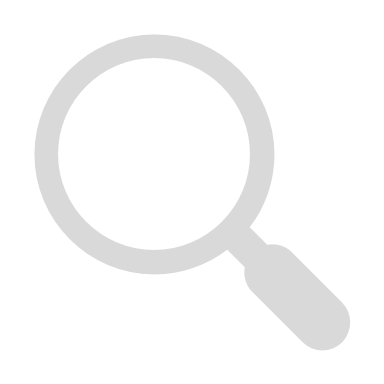 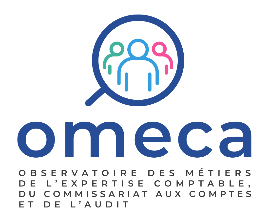 LES FICHES MÉTIERS DE L’OBSERVATOIRE
Expert-comptable dirigeant
Légende
1
2
3
4
Niveau de base
Niveau avancé
Niveau confirmé
Niveau expert
Macro-compétences spécifiques
Niveau attendu sur la macro-compétence et compétence associée
Macro-compétence
Exemple d’application
Compétences
Réglementations spécifiques au domaine de spécialité
Développer une offre d’accompagnement selon l’évolution de la fiscalité
Anticiper les tendances réglementaires, faire évoluer les offres et process de travail en fonction.
Collecte des informations nécessaires à la production d'une mission
Intégrer les évolutions technologiques pour développer la collecte du cabinet
Concevoir de nouvelles méthodes de collecte, classification et analyse des informations collectées
Intervenir sur le logiciel de comptabilité pour résoudre les cas complexes
Utilisation d'un logiciel métier
Maîtriser l'ensemble des fonctionnalités et gérer les cas complexes
3
4
4
4
4
4
4
4
4
4
4
4
4
Process et méthodologies de travail spécifiques au domaine de spécialité
Intégrer les évolutions réglementaires, économiques et technologiques pour créer et diffuser de nouveaux process et modes de travail
Piloter la mise en place d’un logiciel de comptabilité et de l’organisation du travail adaptée
Production de livrables répondant à une problématique client
Coordonner et évaluer la production de livrables d'une variété de dossiers en s'appropriant les analyses restituées au client
Coordonner la réalisation des dossiers d’expertise comptable en garantissant leur qualité
Analyser les données comptables et financières des clients, construire des tableaux de bord
Gestion et exploitation d'une base de données
Conduire des analyses avancées, identifier et utiliser les outils d'exploitation adaptés
Macro compétences transverses
Superviser l’avancement des dossiers en s’appuyant sur les Chefs de mission comptable
Coordonner plusieurs projets stratégiques et développer les relais de gestion de projet
Pilotage de missions
Co-piloter avec le client une vision de la finalité du projet et anticiper les risques et opportunités de la relation client
Anticiper les points de blocage d’une mission de conseil d’évolution des processus comptable
Posture conseil
Piloter la stratégie commerciale, anticiper l'évolution des besoins clients, construire des partenariats commerciaux
Structurer les partenariats nécessaires à l’atteinte des objectifs de développement du cabinet
Sens commercial
Refondre un modèle d'affaires selon les évolutions de marché : offres de services et leviers organisationnels
Réorganiser le cabinet, les lignes de services, l’encadrement selon les évolutions du marché
Pilotage de la performance d'une organisation
Identifier les forces et axes d'amélioration de l'équipe, anticiper et gérer les problématiques collectives
Gérer l’affectation des collaborateurs du cabinet sur les différents dossiers d’intervention
Management d'une équipe interne et/ou externe
Garantir une organisation du travail respectant la confidentialité et les règles déontologiques à l'échelle du cabinet
Superviser la mise en place des mesures de respect de la confidentialité dans les dossiers
Confidentialité et déontologie
Recrutement et intégration des ressources humaines
Définir une stratégie et une organisation d'entreprise en tenant compte de la réalité du marché du travail
Établir la stratégie de recrutement du cabinet en relation avec la DRH
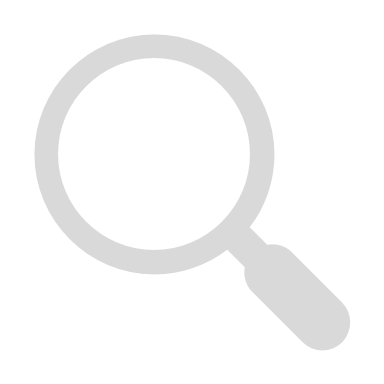 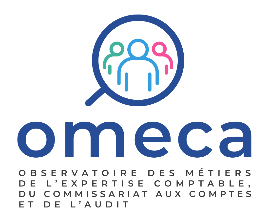 LES FICHES MÉTIERS DE L’OBSERVATOIRE
Expert-comptable dirigeant / Directeur de mission
Variabilité du métier
Prérequis pour l’exercice du métier
Selon la taille du cabinet
Formation initiale
Certification requise
Perspectives professionnelles
Conditions d’exercice
DEC (Diplôme d’Expertise Comptable), niveau Bac+8, accessible suite au DSCG
Dans les cabinets de petite taille, l’Expert-comptable peut intervenir en tant que dirigeant du cabinet sur les différents pôle d’activité de la société.
Au sein des grands cabinets, l’Expert-comptable dirigeant / Directeur de mission est généralement responsable d’un portefeuille de dossiers d’expertise comptable structurés selon le secteur d’activité de la clientèle ou selon le domaine de spécialité comptable (consolidation par exemple)..
Bac+5 en comptabilité et gestion d’entreprise (Master CCA - Comptabilité Contrôle Audit) et DSCG (Diplôme Supérieur de Comptabilité et de Gestion)
Profil recommandé pour le personnel expérimenté s’orientant vers ce métier
Collaborateur comptable généraliste ou spécialisé ou Chef de mission comptable en cabinet, Directeur comptable et financier souhaitant s’orienter vers le métier d’Expert-comptable
Selon les spécialités du cabinet
Les spécialités du cabinet peuvent déterminer la pratique professionnelle de l’Expert-comptable : spécialisation du cabinet dans un domaine particulier de l’expertise comptable (ex : gestion de patrimoine) ou dans certains secteurs d’activité (ex : hôtellerie-restauration, secteur associatif, agricole…)
Formations prioritaires en cours de carrière
Formations techniques spécialisées selon les secteurs des entreprises accompagnées et les spécialités du cabinet (gestion de patrimoine, cession/acquisition d’entreprises…)
Formations aux méthodes d’accompagnement du client sur les problématiques comptables et de gestion : analyse financière, tableau de bord, gestion de projet… 
Formations aux évolutions réglementaires et des normes comptables et fiscales (ex : Loi de finances) 
Formations aux évolutions de la réglementation de la profession d’expert-comptable
Selon l’expérience du professionnel
En acquérant de l’expérience, l’Expert-comptable dirigeant peut élargir son périmètre d’intervention en pilotant le développement de nouvelles offres au sein de son cabinet, de nouveaux pôles d’expertise (sociale, fiscale…), de partenariats externes...
Tendances d’évolution du métier
Relations professionnelles internes : Chefs de mission comptable, Collaborateurs comptables généralistes et spécialisés, autres métiers des cabinets d’expertise comptable (Auditeurs, Consultants…), responsables des Fonctions support (Responsable Administratif et Financier, Directeur des Ressources Humaines…), Responsable méthodes…
Relations professionnelles externes : Dirigeants d’entreprises, Responsables Administratif et Financier, Chefs comptables, partenaires et prestataires externes (avocats, consultants, banquiers, éditeurs de logiciels…)
Télétravail : possible sur une partie significative des activités (selon l’accès aux outils métiers et documents clients et les pratiques internes du cabinet), mais la présence régulière au sein du cabinet peut être nécessaire pour assurer le lien managérial et la participation aux réunions de travail. Déplacements nécessaires lors de visites ponctuelles sur le site des clients (réunion de cadrage, présentation des comptes…).
Plus grande spécialisation des services d’accompagnement comptable selon les enjeux comptables et sectoriels spécifiques des clients
Renforcement des compétences en informatique et analyse de données, des qualités commerciales dans un contexte d’intensification concurrentielle
Développement des missions de conseil expert spécialisé (pilotage de la performance, accompagnement des restructurations…)
Autres métiers de direction des cabinets d’expertise comptable : métiers de l’audit, du conseil, de l’expertise sociale et juridique
Métiers des directions financières : Directeur Administratif et Financier, Responsable du contrôle interne.. 
Métiers du conseil : conseil en finance, conseil en management
Métiers de l’analyse financière et de la gestion d’actifs des banques, sociétés d’assurance, fonds d’investissement…